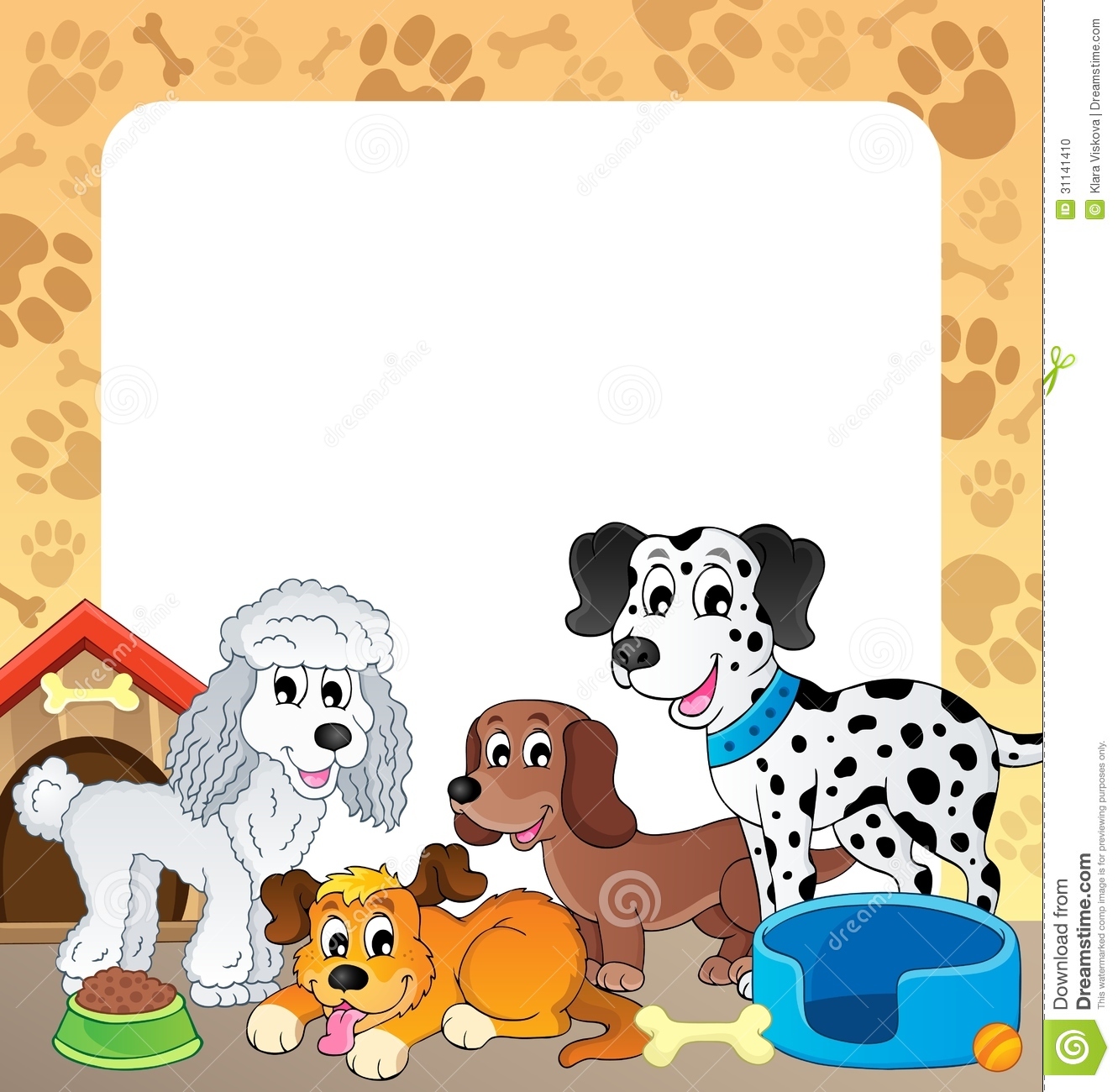 Собаки – 
наши друзья
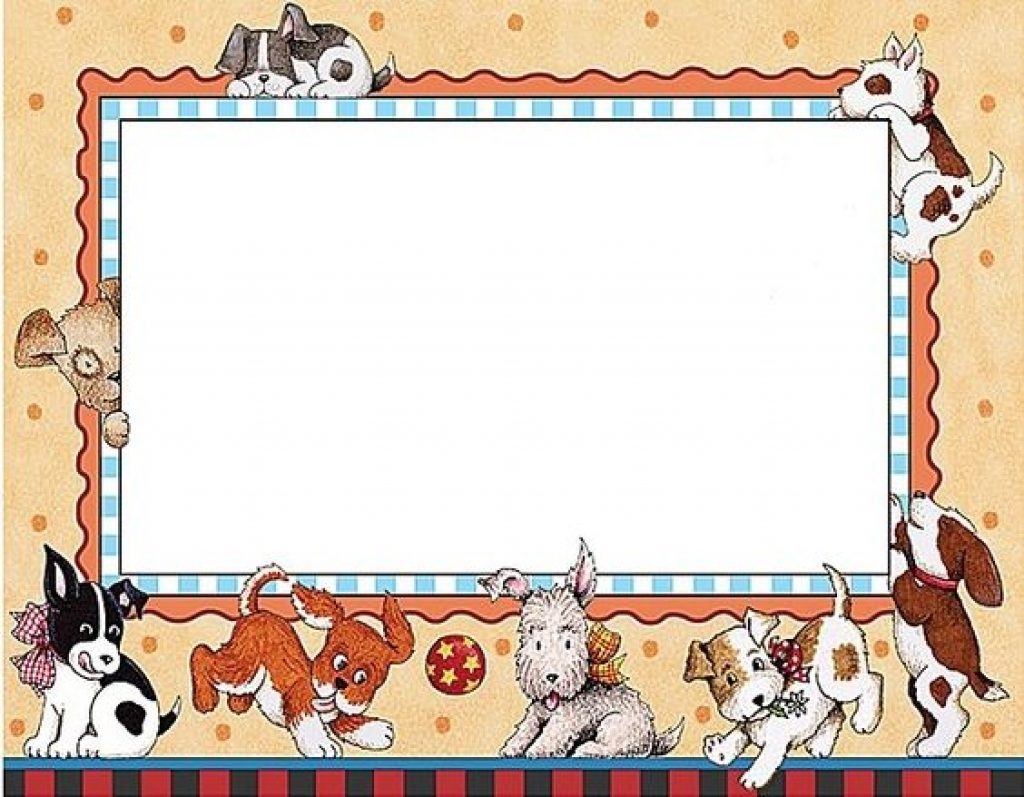 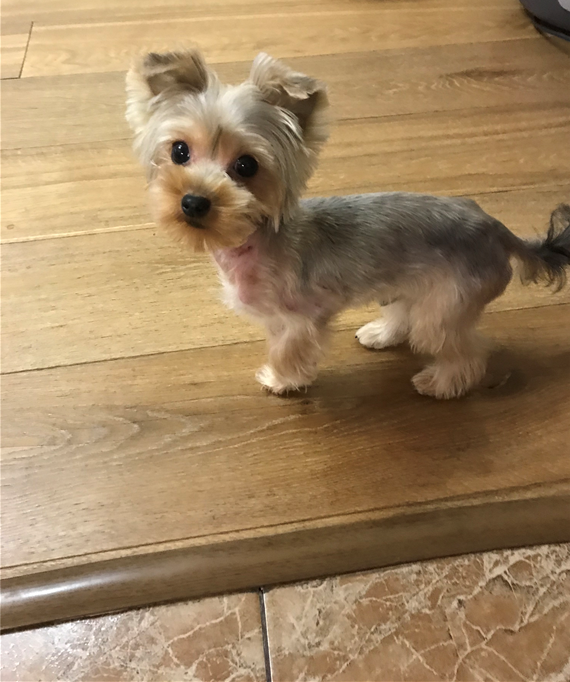 Джус
Джус
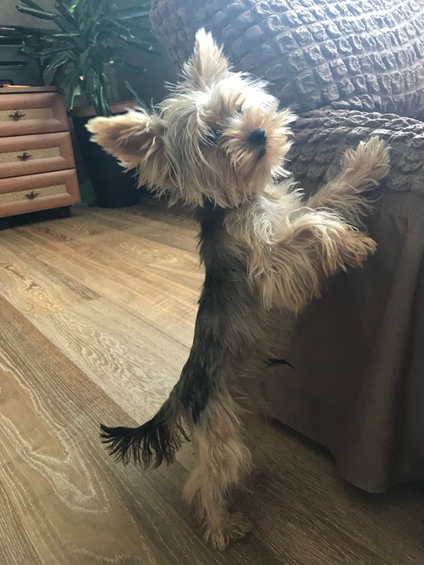 Джесси
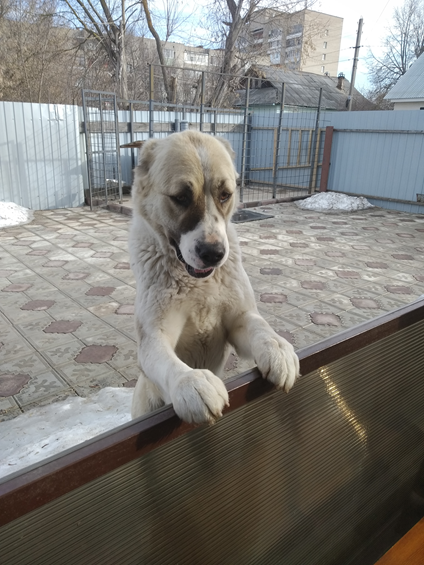 Айран
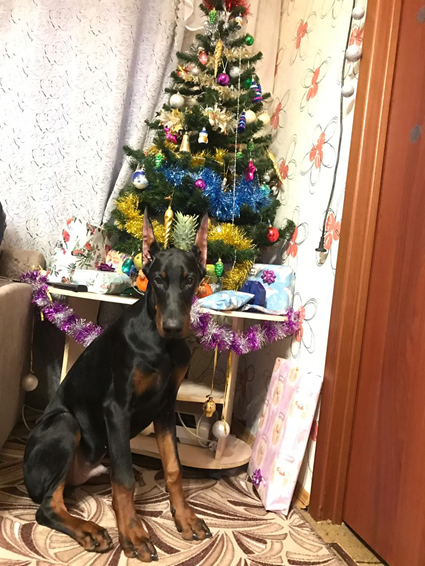 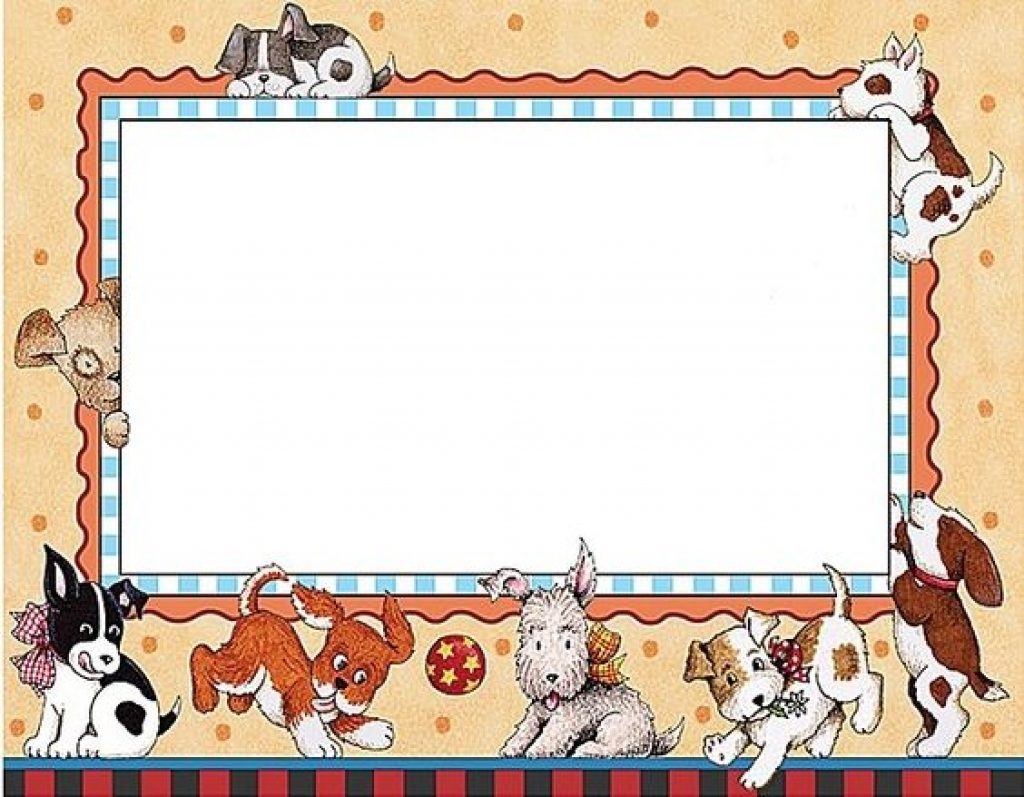 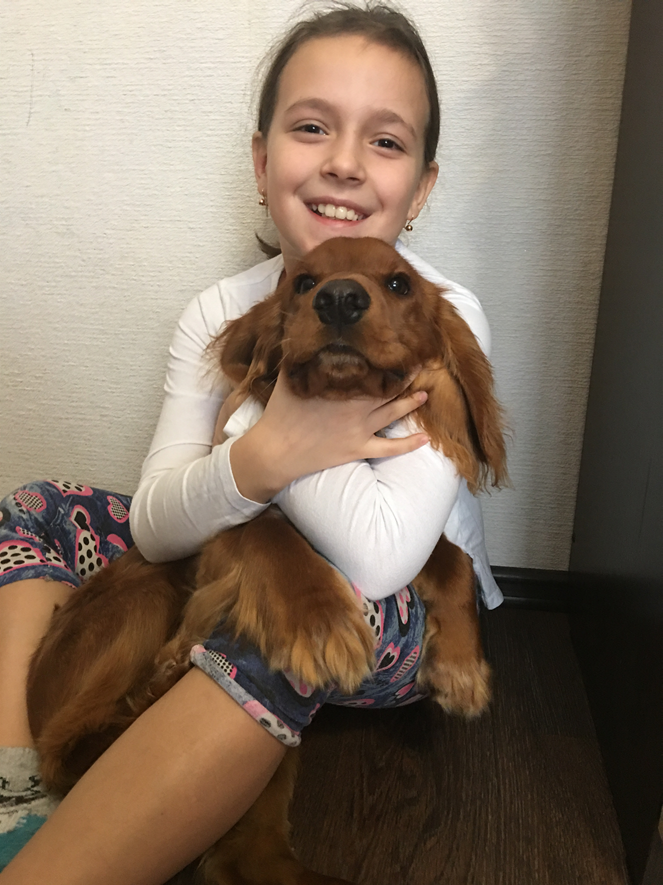 Ричард
Ричард и Лада
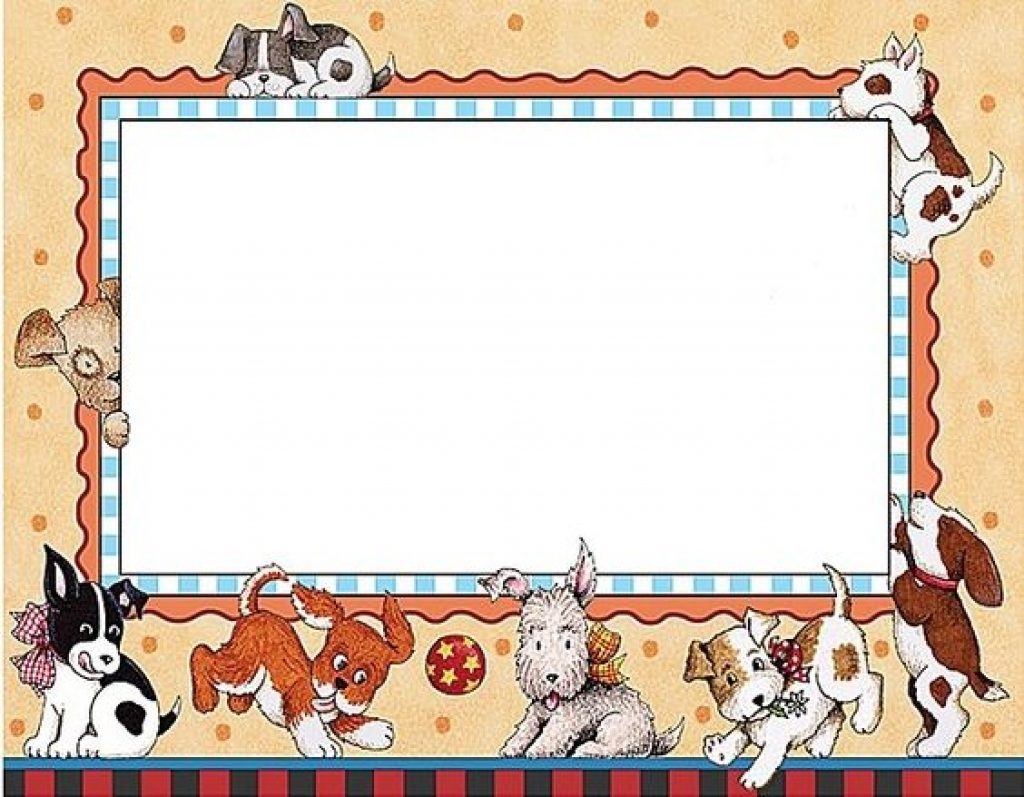 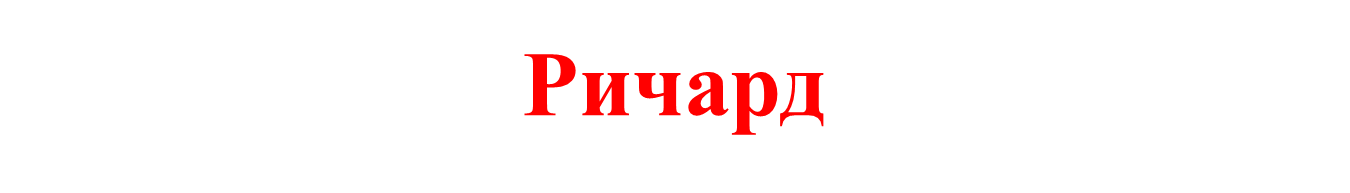 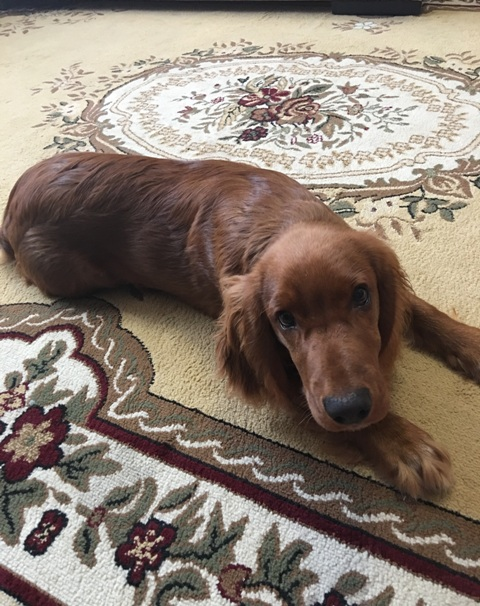 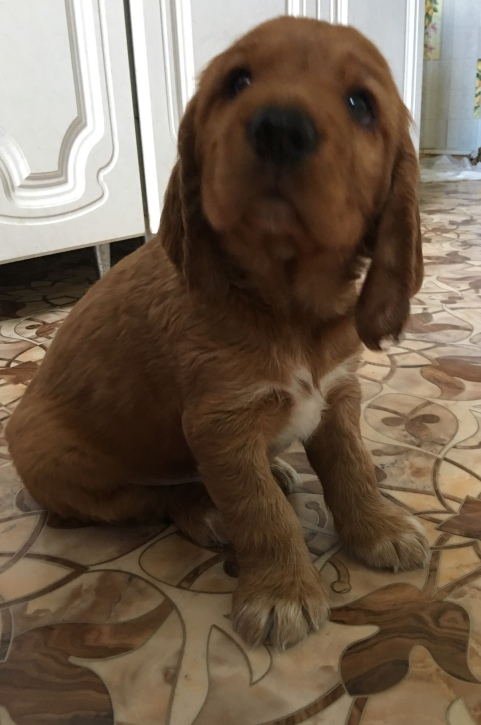 Боня
Боня
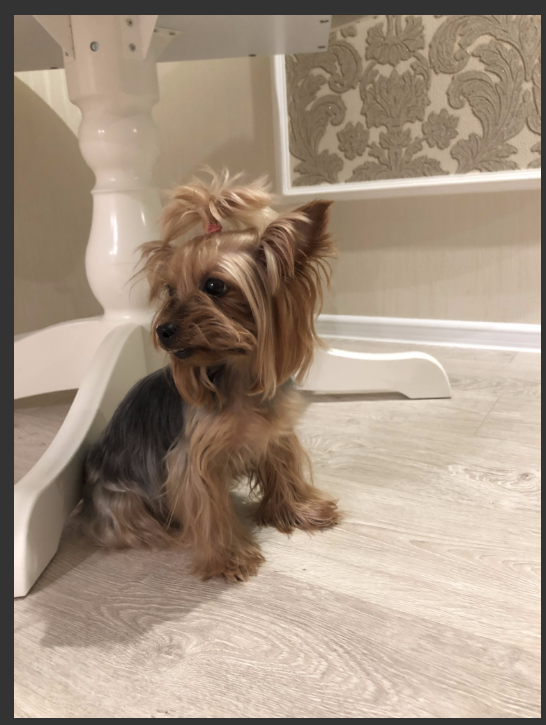 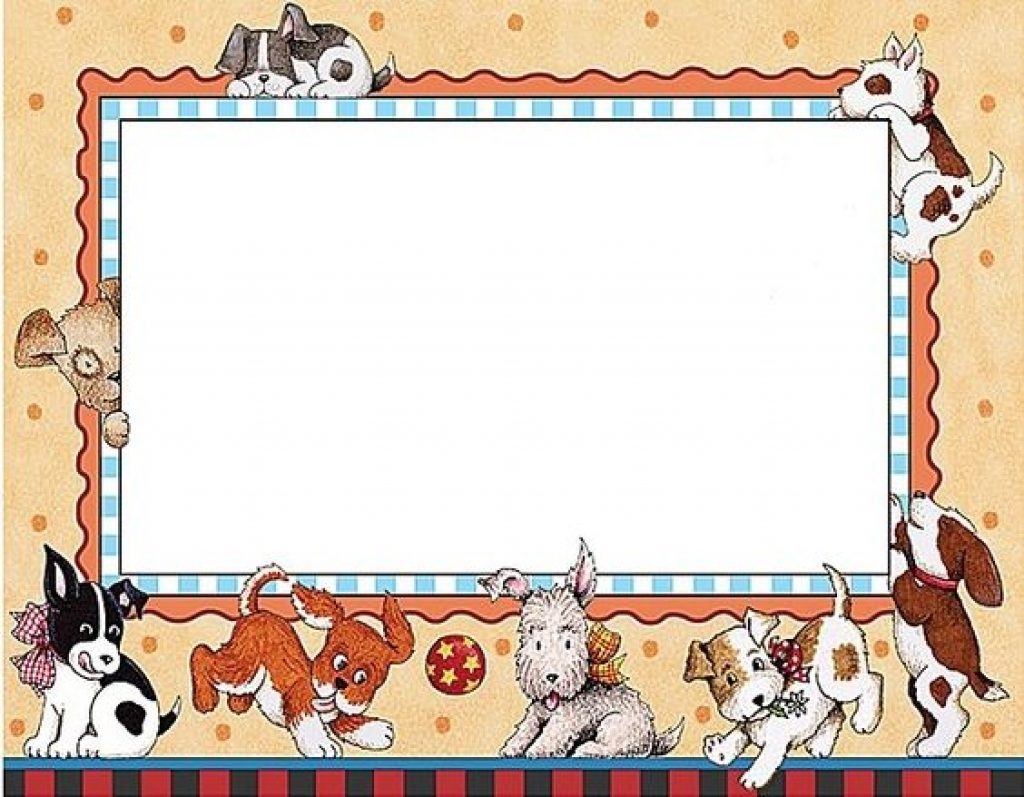 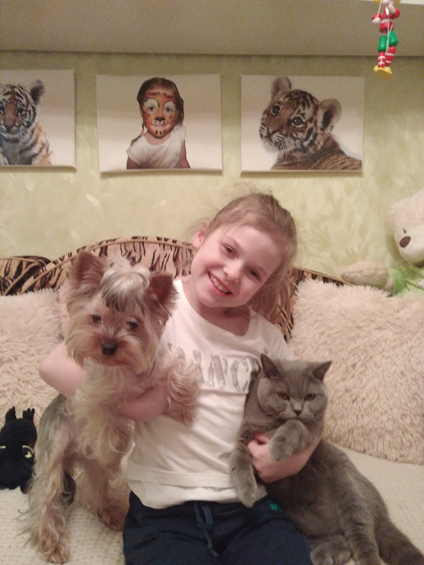 Катины питомцы
Делька
Буся
Дружок
Ресурсы Интернета
Шаблон рамки с собаки 
https://carwad.net/sites/default/files/puppy-border-cliparts-137376-9752987.jpg  
Рамка с собаками. Титульный лист
https://thumbs.dreamstime.com/z/рамка-с-темой-собаки-31141410.jpg